Презентацию подготовила
Перфилова Любовь Николаевна,
воспитатель МБДОУ ЦРР д/с№17
«Журавлик» г.Верхний Уфалей 
Челябинской области.
Семья – поистине высокое творенье.
                                                                                                                          Она заслон надёжный и причал.                                                                                                                          Она даёт призванье и рожденье.                                                                                                                          Она для нас основа всех начал. 
                                                                                                                                                (Е.А. Мухачёва)
Работа с семьей – необходимая сложная деятельность в работе воспитателя. Досуговое направление в работе с родителями оказалось самым привлекательным, востребованным, полезным, но и самым трудным в организации. Это объясняется тем, что любое совместное мероприятие позволяет родителям увидеть изнутри проблемы своего ребенка, трудности во взаимоотношениях; апробировать разные подходы; посмотреть, как это делают другие, то есть приобрести опыт взаимодействия не только со своим ребенком, но и с родительской общественностью в целом.
   Участие в различных конкурсах, выставках, организованных в группе стали традиционными, ведь участие семей в конкурсах на лучший рисунок, поделку из природного материала не только обогащает семейный досуг, но и объединяет детей и взрослых в общих делах. Чтобы привлечь родителей к участию в конкурсах, выставках, заранее вывешиваю яркое объявление. Они не остаются равнодушными: собирают рисунки, фотографии, готовят вместе с детьми интересные поделки. И здесь нельзя упустить важный момент: каждый человек, сделав какую-нибудь работу, нуждается в оценке своего труда. В этом нуждаются и наши родители. «Похвала полезна хотя бы потому, что укрепляет нас в доброжелательных намерениях», - писал Ф. Ларошфуко. Я всегда вручаю благодарственные письма, грамоты и дипломы родителям, принимающим активное участие в жизни группы. Все дела проходят с большим энтузиазмом, так как при их реализации каждый вносит крупицы своего труда, умения, творчества. Сегодня с уверенностью могу сказать, что использование нетрадиционных форм работы дало определенные результаты: • родители стали активными участниками встреч и первыми помощниками воспитателя; • создана атмосфера взаимоуважения. Теперь они ощущают себя более компетентными в воспитании детей; • родители стали проявлять искренний интерес к жизни группы. Правильно воспитывать здорового ребенка можно лишь тогда, когда соблюдаются единые требования детского сада и семьи в вопросах воспитания и оздоровления детей, поэтому очень важно привлекать их к участию в совместной работе. 
.
Конкурс «Осенние фантазии»
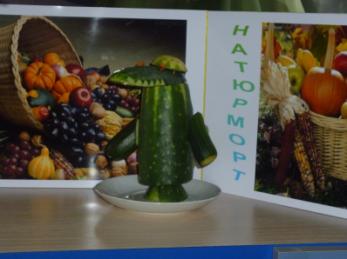 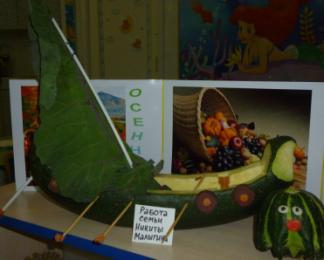 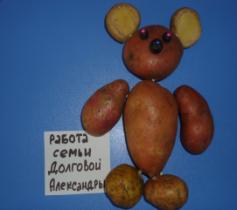 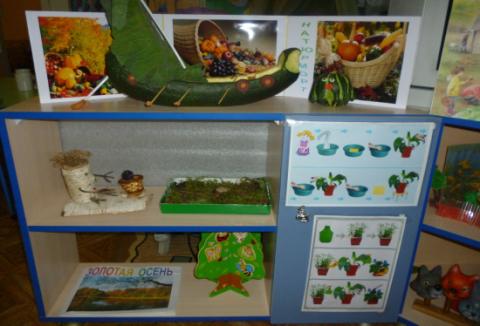 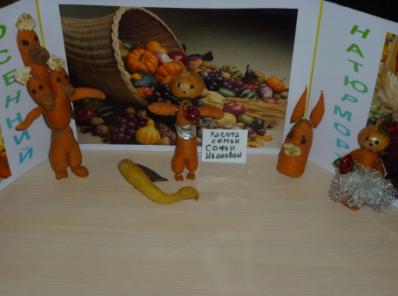 Сочинения родителей на тему «Мой ребенок - моё солнышко!»
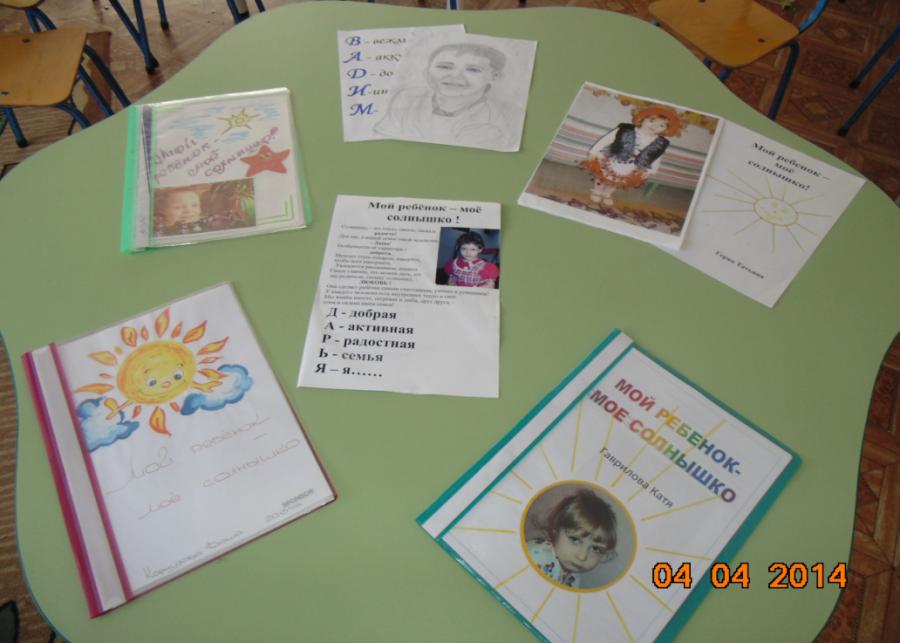 Конкурс на самый лучший участок  для прогулки.
Победители в номинации «Самый яркий колорит».

Корабль «Мечта» .                                                                        Черепашка.                                  Яркая беседка
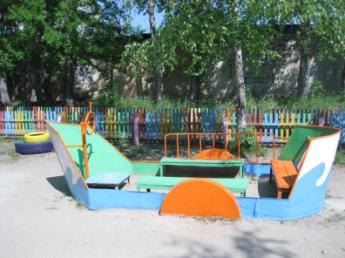 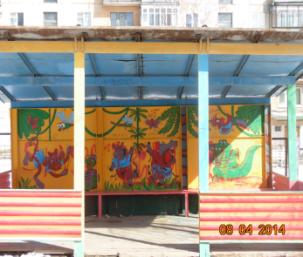 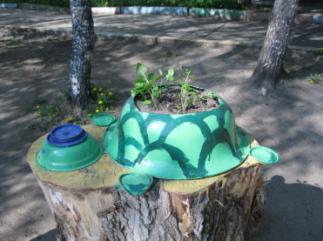 Скамейки.                                                                                                                       И   новый домик-беседка
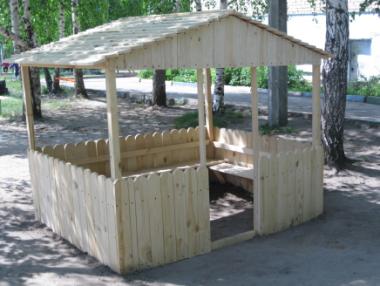 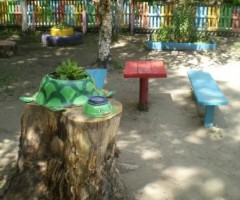 Выставка творческих работ детей и родителей. «Снеговики».
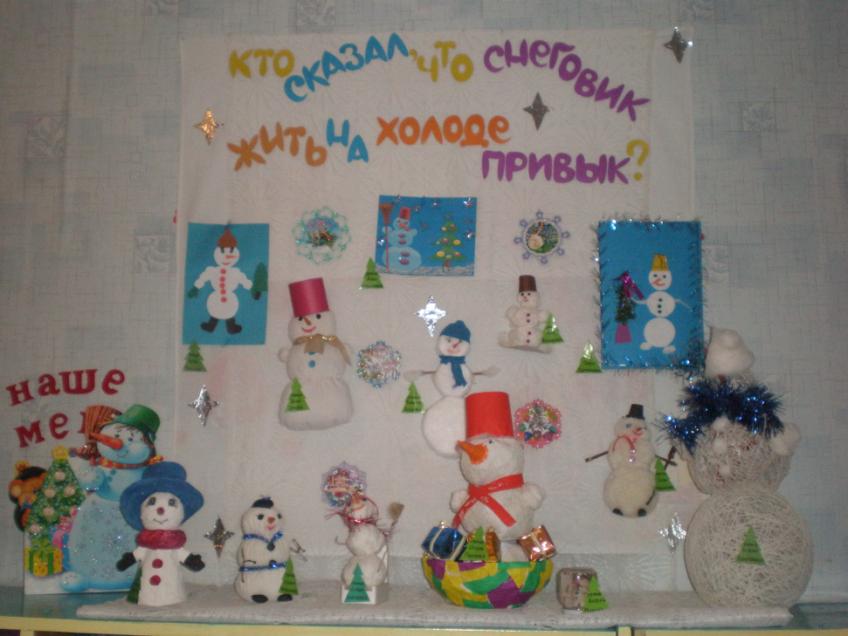 Конкурс творческих работ из бросового материала 
«Время собирать мусор»
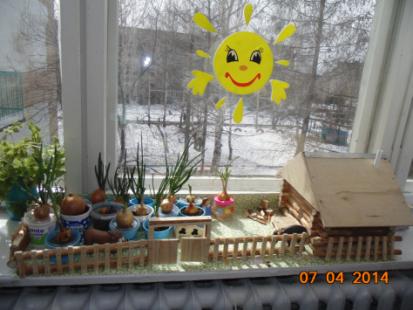 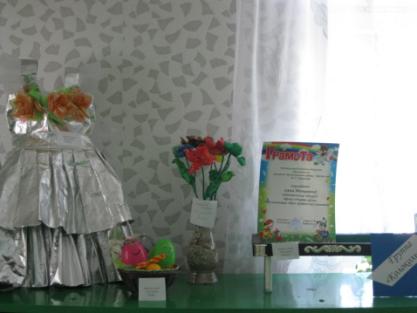 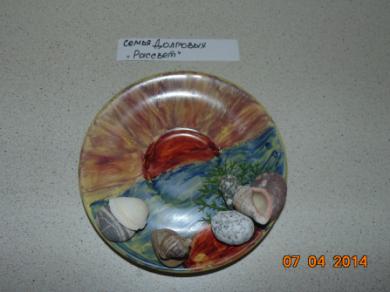 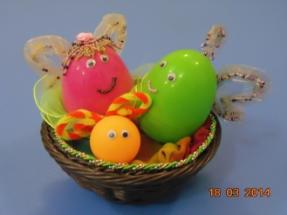 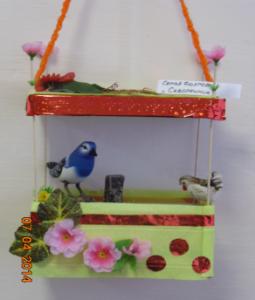 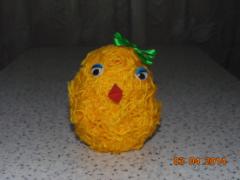 Спортивные состязания, посвященные Дню Матери.
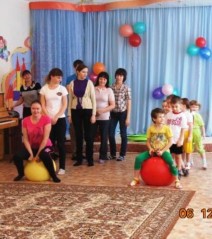 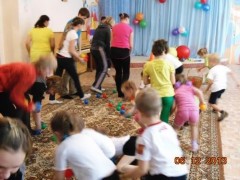 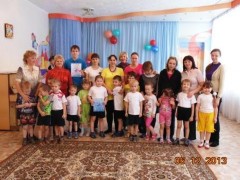 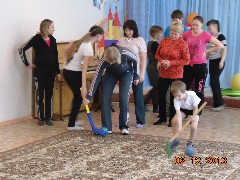 Конкурс на самый лучший детский шкафчик для раздевания в группе детского сада.
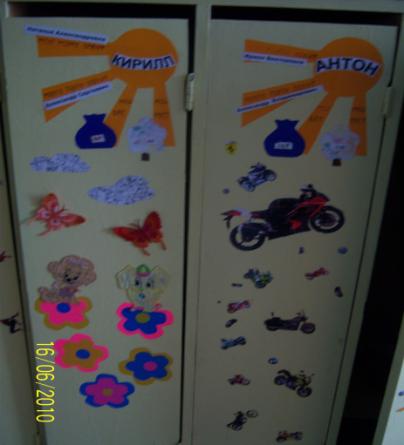 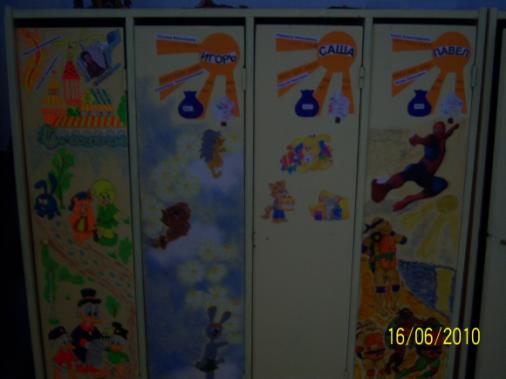 Конкурс «Пришла ты к нам, ёлка душистая»
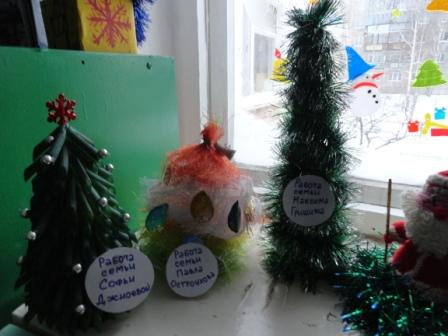 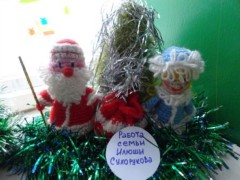 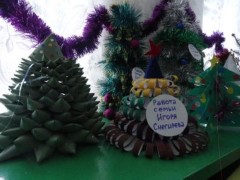 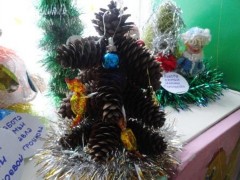 Новогодняя красавица, украшенная поделками детей и родителей.
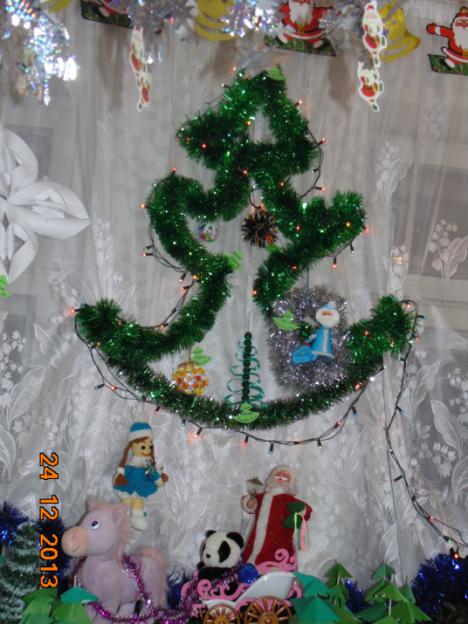 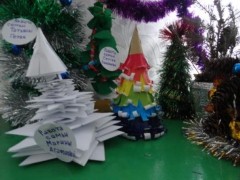 Выставка творческих работ детей и родителей «Шумелкина компания» .
 Нестандартное музыкальное оборудование – это инструменты, изготовленные своими руками из подручных материалов. Дети очень любят такие инструменты за яркость, оригинальность, простоту в использовании. Играя на них, они понимают: все, что окружает нас, звучит, и каждый звук может стать музыкой, надо только постараться услышать эту музыку.
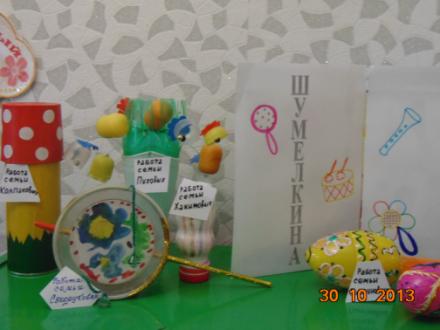 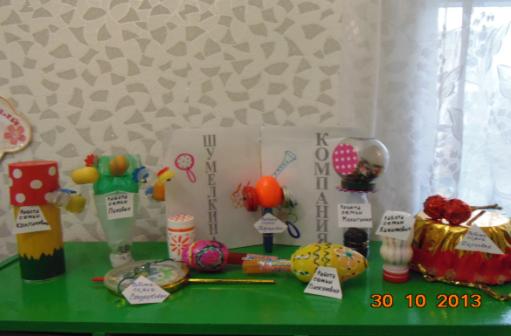 Вязаные куклы для театра «Золотой ключик»
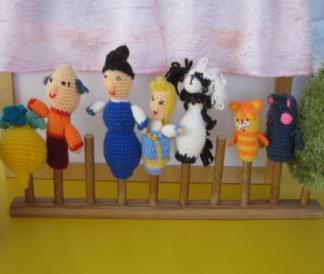 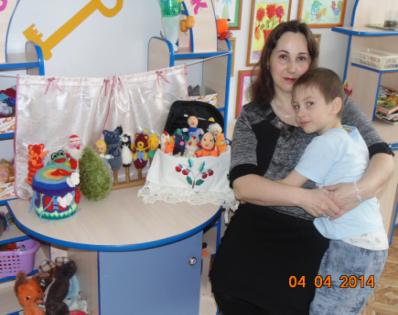 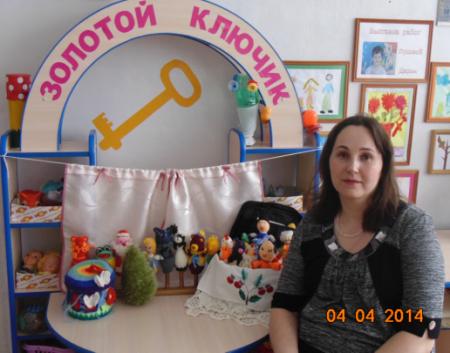 Поисково-исследовательские работы детей и родителей 
                                                               «Братья наши меньшие-собаки»
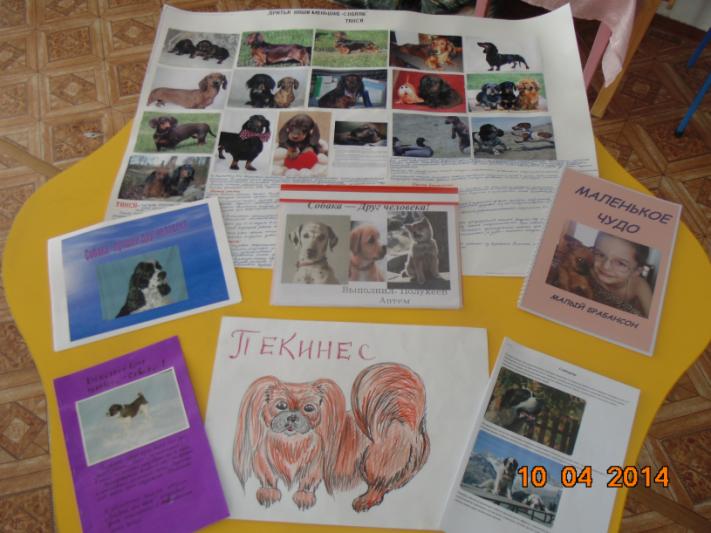 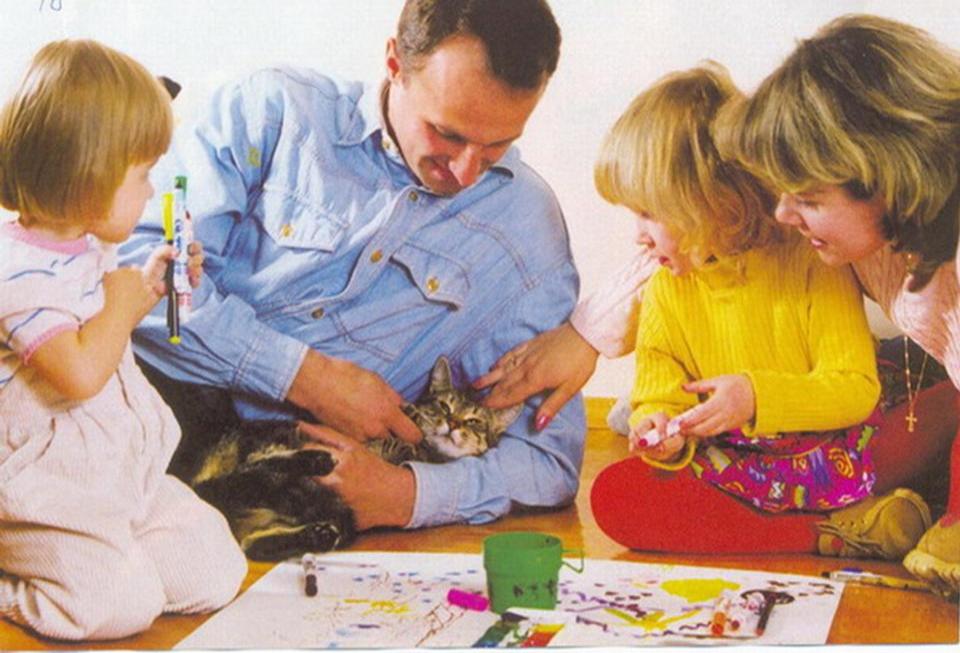 ЛЮБИТЕ И ЦЕНИТЕ СЧАСТЬЕ!
ОНО РОЖДАЕТСЯ В СЕМЬЕ, 
ЧТО МОЖЕТ БЫТЬ ЕЕ ДОРОЖЕ
НА ЭТОЙ СКАЗОЧНОЙ ЗЕМЛЕ!